ABUSO E MALTRATTAMENTO SUI MINORI:
dalla rilevazione alla segnalazione. 
Linee guida e buone prassi
Città di Castello
15 settembre 2018

DR.SSA PAOLA POPOLLA
“PER FAR CRESCERE UN BAMBINO OCCORRE UN INTERO VILLAGGIO” 
(PROVERBIO AFRICANO, KENYA)
I DIRITTI DEL MINORE, CHE E’ AL CONTEMPO INDIVIDUO-FIGLIO, COMPORTANO PER LA FAMIGLIA IL DOVERE DI CORRISPONDERGLI, GARANTENDOGLI L'ACCETTAZIONE DELLA SUA DIFFERENZA E IL RISPETTO PER LA SUA INDIVIDUALITÀ E FORNENDOGLI UN LUOGO IL PIÙ IDONEO POSSIBILE PER AFFETTO, PROTEZIONE, EDUCAZIONE ALLA CRESCITA E ALLO SVILUPPO.
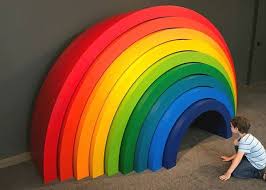 ATTORI COINVOLTI
IL MINORE/I GENITORI
I SERVIZI SOCIALI E GLI ENTI DI APPARTENENZA
L’AUTORITÀ GIUDIZIARIA:
    PROCURA
    TRIBUNALE PER I MINORENNI
    TRIBUNALE ORDINARIO
IL FENOMENO DEL MALTRATTAMENTO E ABUSO ALL’INFANZIA:DEFINIZIONE
“tutte le forme di cattiva salute fisica ed emozionale, abuso sessuale, trascuratezza o negligenza o sfruttamento commerciale o altro che comportano un pregiudizio reale o potenziale per la salute del bambino, per la sua sopravvivenza, per il suo sviluppo o per la sua dignità, nell’ambito di una relazione caratterizzata da responsabilità, fiducia e potere”. (OMS, 2002)
GLI ATTI E LE CARENZE CHE TURBANO GRAVEMENTE IL BAMBINO, ATTENTANO ALLA SUA INTEGRITÀ CORPOREA, AL SUO SVILUPPO FISICO, AFFETTIVO, INTELLETTIVO E MORALE, LE CUI MANIFESTAZIONI SONO LA TRASCURATEZZA E/O LESIONI DI ORDINE FISICO E/O PSICHICO E/O SESSUALE DA PARTE DI UN FAMILIARE O DI ALTRI CHE HANNO CURA DEL BAMBINO.
IV Colloquio Criminologico, Consiglio d’Europa, Strasburgo, 1978
LA LETTERATURA INTERNAZIONALE È SOLITA UTILIZZARE L'ESPRESSIONE OMNICOMPRENSIVA CHILD ABUSE: "OGNI FORMA DI VIOLENZA FISICA, PSICOLOGICA, OLTRE A TUTTI I COMPORTAMENTI DI TIPO OMISSIVO DOVUTI ALL'INCAPACITÀ DEI CAREGIVER DI FORNIRE CURE E PROTEZIONE" 
(S. ABRUZZESE, 2011, 36).
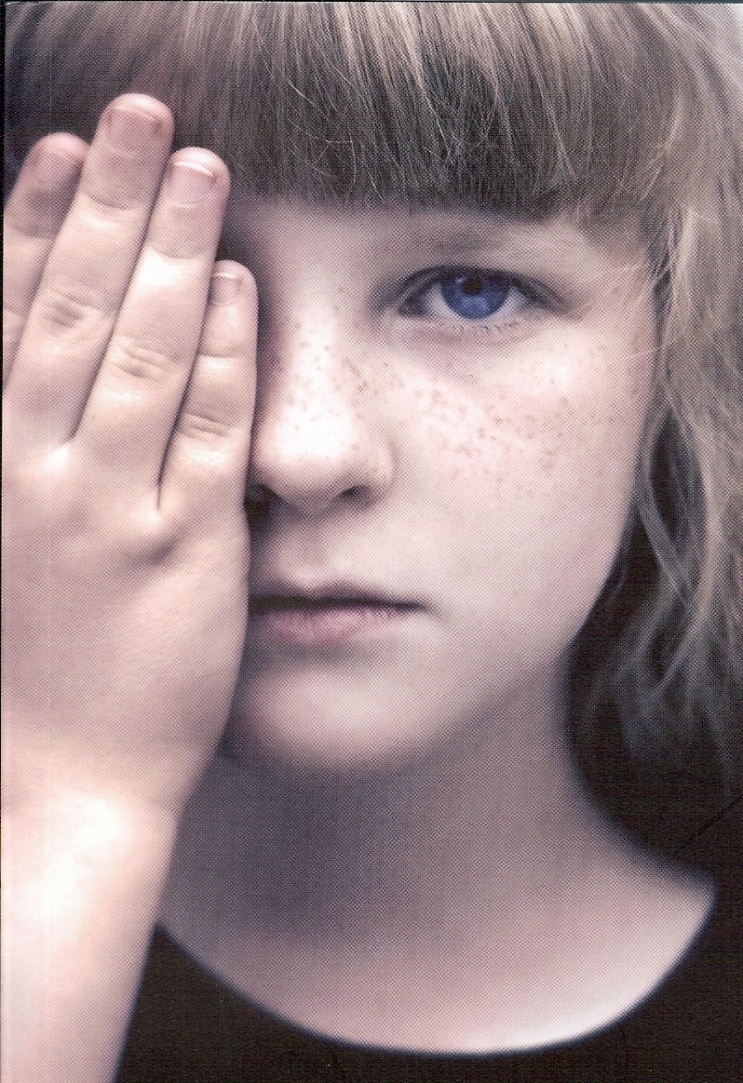 IL FENOMENO DEL MALTRATTAMENTO E ABUSO ALL’INFANZIA:CARATTERISTICHE
IL MALTRATTAMENTO PUÒ CONCRETIZZARSI: 
CONDOTTA ATTIVA (PERCOSSE, LESIONI, ATTI SESSUALI, IPERCURA) 
CONDOTTA OMISSIVA (INCURIA, TRASCURATEZZA, ABBANDONO). 
IL DANNO CAGIONATO È TANTO MAGGIORE QUANTO PIÙ: 
IL MALTRATTAMENTO RESTA SOMMERSO E NON VIENE INDIVIDUATO E RIPETUTO NEL TEMPO; 
LA RISPOSTA DI PROTEZIONE ALLA VITTIMA NEL SUO CONTESTO FAMILIARE O SOCIALE RITARDA; 
IL VISSUTO TRAUMATICO RESTA NON ELABORATO; 
LA DIPENDENZA FISICA E/O PSICOLOGICA E/O SESSUALE TRA LA VITTIMA E IL MALTRATTANTE È FORTE; 
IL LEGAME TRA LA VITTIMA E IL MALTRATTANTE È DI TIPO FAMILIARE.
CLASSIFICAZIONE DELLE FORME DI MALTRATTAMENTO E ABUSO:
MALTRATTAMENTO FISICO: il minore è oggetto di aggressioni da parte dei familiari con conseguenze fisiche come lesioni cutanee, oculari, viscerali, bruciature, lesioni permanenti, morte;
MALTRATTAMENTO PSICOLOGICO: verbalizzazioni o comportamenti che si configurano come pressioni psicologiche, ricatti affettivi, indifferenza, rifiuto, denigrazione e svalutazione che danneggiano o inibiscono lo sviluppo delle competenze cognitive ed emotive fondamentali quali la memoria, la percezione, l’intelligenza e l’attenzione
PATOLOGIA DELLE CURE:
Condizione in cui i genitori o chi si occupa del bambino non provvedono adeguatamente ai suoi bisogni fisici e psichici in base all’età. 
INCURIA : cure insufficienti in termini di cibo, igiene e cure mediche; 
DISCURIA: cure fornite, ma in modo distorto e non appropriato alla fase evolutiva (imposizione di ritmi e acquisizioni precoci/tardive o aspettative irrazionali); 
IPERCURA: le cure dello stato fisico sono caratterizzate da una persistente ed eccessiva medicalizzazione
VIOLENZA ASSISTITA: bambini silenziosi testimoni della violenza fisica, psicologica, sessuale agita da un genitore su un altro genitore o su un altro figlio/a. La violenza sul coniuge/partner è un fenomeno diffuso e ancora ampiamente sottovalutato ed è alla base di molti casi di violenza assistita subita dai minori. I bambini nelle famiglie in cui avvengono maltrattamenti sulle madri, si trovano ad assistere direttamente o indirettamente a violenze fisiche, psicologiche, verbali, economiche, inerenti l’area della sessualità.
ABUSI SESSUALI/MOLESTIE: 

coinvolgimento di un minore in atti sessuali – con o senza contatto fisico – a cui non può liberamente consentire in ragione dell’età o della preminenza dell’abusante, lo sfruttamento sessuale di un bambino o adolescente dipendente e/o immaturo sul piano dello sviluppo, prostituzione infantile e pornografia.
FAMIGLIE IN DIFFICOLTÀ
FAMIGLIE CHE A CAUSA DI EVENTI PARTICOLARI PERDONO TEMPORANEAMENTE LA CAPACITA’ GENITORIALE
LE CAPACITA’ DEI GENITORI SONO MOMENTANEAMENTE DEFICITARIE MA RECUPERABILI IN UN ARCO DI TEMPO ADEGUATO ALLE ESIGENZE DEI BAMBINI
(CAMERINI, DE LEO, VOLPINI, 2007)
SONO IN GENERE COMPETENTI, CONSAPEVOLI E CAPACI DI ASSUMERSI LE RESPONSABILITA’
(GHEZZI, 1996)
FAMIGLIE CON GRAVI DISFUNZIONALITA’
TRASCURATEZZA E DISINTERESSE
RIGIDITÀ
CONFLITTUALITÀ FRA ADULTI
DISFUNZIONALITÀ FAMILIARI SISTEMATICHE
MANCANZA DI CURE PRIMARIE E DI RISPOSTE AI PROPRI BISOGNI EMOTIVI
Dell’Antonio, 2001
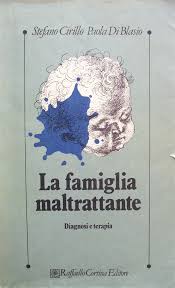 SEGNALI NEI GENITORI
IGNORANO I LORO BAMBINI QUANDO PIANGONO O REAGISCONO CON ESTREMA IMPAZIENZA
PARLANO DEI LORO FIGLI COME DI BAMBINI MOLTO CATTIVI DIVERSI DA TUTTI GLI ALTRI
MOSTRANO DISTACCO
MOSTRANO REAZIONI INAPPROPRIATE ALLA SITUAZIONE (ECCESSIVA O SCARSA PREOCCUPAZIONE)
HANNO ASPETTATIVE IRREALISTICHE NEI CONFRONTI DEI FIGLI
SEMBRANO AVERE COMPORTAMENTI IRRAZIONALI
SEMBRANO ESSERE CRUDELI O SADICI O MANCANTI DI SENSO DI RIMORSO
MOSTRANO PERDITA DI CONTROLLO O FORTE TIMORE DI PERDERLO
USANO DROGA O ALCOOL
SI LAMENTANO DI NON AVERE NESSUNO CHE LI AIUTA
BERTOTTI T. IN CIRILLO S, CIPOLLONI M.V. “L’ASSISTENTE SOCIALE RUBA I BAMBINI?”, RAFFAELLO CORTINA EDITORE, 1994
SEGNALI NEI GENITORI
SONO RILUTTANTI A DARE INFORMAZIONI
 RIFERISCONO DI ESSERE CRESCIUTI IN UN AMBIENTE VIOLENTO, GIUSTIFICANDOLO
RACCONTANO O DANNO VERSIONI CONTRADDITTORIE RISPETTO AGLI INCIDENTI DEL BAMBINO
ATTRIBUISCONO LE CAUSE DEL MALTRATTAMENTO AI FRATELLI O AGLI ALTRI BAMBINI
RITARDANO NELL’APPORTARE LE CURE MEDICHE NECESSARIE
 SI LAMENTANO IN CONTINUAZIONE DI ALTRI PROBLEMI NON COLLEGATI ALL’ABUSO O AI LORO BAMBINI
SONO CONTRARI E REATTIVI DI FRONTE ALL’IDEA DI RICORRERE AL MEDICO
 TENDONO A PORTARE “TESTIMONI” PER PROVARE LE LORO VERSIONI
RIFERISCONO DI INCIDENTI E FERITE RIPETUTE
RIFIUTANO IL LORO CONSENSO AD APPROFONDIMENTI DIAGNOSTICI
FUNZIONI DELLA GENITORIALITA’
LINEE GUIDA SINPIASocieta’ italiana neuropsichiatria infanzia e adolescenza
QUALSIASI FORMA DI VIOLENZA COSTITUISCE SEMPRE UN ATTACCO CONFUSIVO E DESTABILIZZANTE ALLA PERSONALITÀ IN FORMAZIONE DI UN BAMBINO, PROVOCANDO IN MOLTI CASI GRAVI CONSEGUENZE A BREVE, MEDIO E LUNGO TERMINE SUL PROCESSO DI CRESCITA SPECIE NEI CASI IN CUI L’ESPERIENZA ASSUME UN CARATTERE TRAUMATICO. UNA ESPERIENZA FORTEMENTE STRESSANTE E/O TRAUMATICA, SE NON RILEVATA, DIAGNOSTICATA E CURATA, PUÒ PRODURRE DISTURBI PSICOPATOLOGICI O DI DEVIANZA NELL'ETÀ ADULTA. OLTRE ALLE CONDIZIONI DI ABUSO (FISICO, SESSUALE, PSICOLOGICO) OCCORRE CONSIDERARE LE CONDIZIONI DI GRAVE TRASCURATEZZA (MATERIALE E/O EMOTIVA).
IL DANNO CAGIONATO È TANTO MAGGIORE QUANTO PIÙ:
1. IL MALTRATTAMENTO RESTA SOMMERSO E NON VIENE INDIVIDUATO;
2. IL MALTRATTAMENTO È RIPETUTO NEL TEMPO ED EFFETTUATO CON VIOLENZA E COERCIZIONE ;
3. LA RISPOSTA DI PROTEZIONE ALLA VITTIMA NEL SUO CONTESTO FAMILIARE O SOCIALE RITARDA;
4. IL VISSUTO TRAUMATICO RESTA NON ESPRESSO O NON ELABORATO;
5. LA DIPENDENZA FISICA E/O PSICOLOGICA E/O SESSUALE TRA LA VITTIMA E IL SOGGETTO MALTRATTANTE È FORTE;
6. IL LEGAME TRA LA VITTIMA E IL SOGGETTO MALTRATTANTE È DI TIPO FAMILIARE;
7. LO STADIO DI SVILUPPO ED I FATTORI DI RISCHIO PRESENTI NELLA VITTIMA FAVORISCONO UNA EVOLUZIONE NEGATIVA (SINPIA)
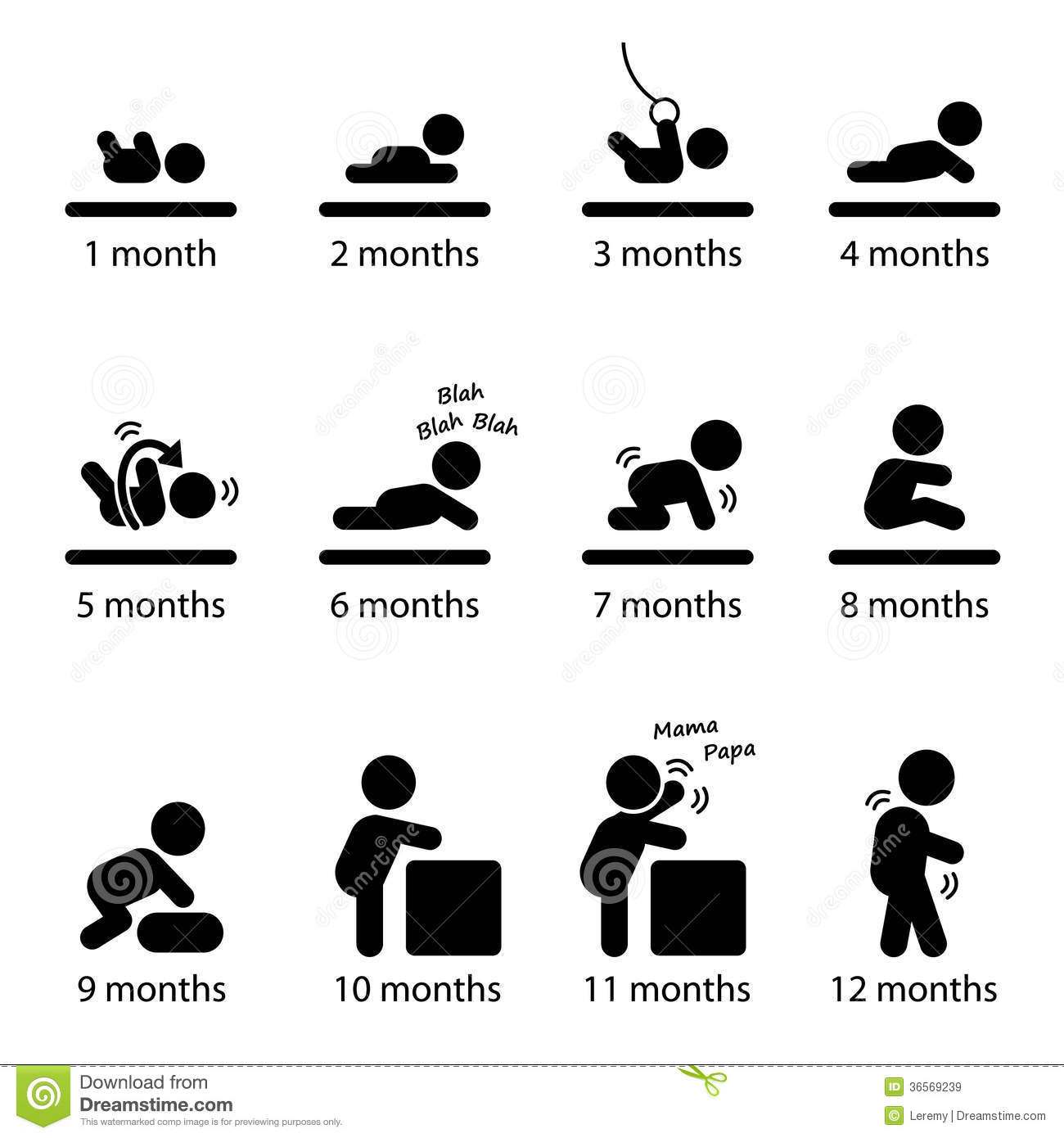 PER POTERSI AVVICINARE AL TEMA DEI MALTRATTAMENTI E DEGLI ABUSI, OCCORRE NECESSARIAMENTE CONOSCERE I SEGNALI DI UNO SVILUPPO EVOLUTIVO "SANO" O "PATOLOGICO" DEL BAMBINO PER POTER DARE UN CORRETTO SIGNIFICATO A CIÒ CHE GIUNGE ALLA NOSTRA OSSERVAZIONE.
SITUAZIONI DI PREGIUDIZIO
TUTTE QUELLE SITUAZIONI IN CUI UN MINORE MUTUA DAL PROPRIO CONTESTO FAMILIARE UNO STATO DI SOFFERENZA, DISAGIO O CARENZA CHE PUO’ INCIDERE NEGATIVAMENTE SULLE SUE POTENZIALITA’ DI CRESCITA E SVILUPPO
FORMULARE IPOTESI DI PREGIUDIZIO
OCCORRE LA PRESENZA DI PIU’ FATTORI TRA CUI:
NOTIZIE SULLA SITUAZIONE FAMILIARE (INFORMAZIONI ALLARMANTI)
CONDIZIONI PSICOFISICHE DEL MINORE
ATTEGGIAMWENTI INADEGUATI DEI GENITORI VERSO IL MINORE (RILEVATI DIRETTAMENTE O DEDOTTI DALLA CONDIZINE IN CUI VERSA IL MINORE)
MANCATI ADEMPIMENTI VERSO L’OBBLIGO SCOLASTICO
PRESENZA DI SEGNI DI DISAGIO NEL MINORE (COMPORTAMENTI, STATI EMOTIVI, DICHIARAZIONI)
FATTORI DI RISCHIO
I FATTORI DI RISCHIO SONO TUTTE QUELLE CONDIZIONI O SITUAZIONI NELLE QUALI SI POSSONO CONCRETIZZARE PERICOLI PER I MINORI. ESSI NON RAPPRESENTANO O NON POSSONO ESSERE DEFINITI COME "FATTORI PREDITTIVI" MA RAPPRESENTANO UN POTENZIALE TERRENO FERTILE SUL QUALE PUÒ VENIRE COLTIVATA UNA CONDIZIONE DI ABUSO A DANNO DEL MINORE.
FATTORI DI RISCHIO RELATIVI AL BAMBINO
- BAMBINO NATO PREMATURO
- NEONATO SEPARATO DALLA MADRE PER UN PERIODO SUPERIORE ALLE 24 ORE NEL POST-PARTUM
- NEONATO CON HANDICAP FISICO O MENTALE
- NEONATO MAI ALLATTATO AL SENO
- RICOVERO OSPEDALIERO
- DIFFICOLTÀ NELLO SVEZZAMENTO
- RITMO SONNO-VEGLIA INVERTITO
- INCIDENTI DOMESTICI
- DISTURBI A CARICO DI: CONDOTTA SFINTERICA, DELL'ALIMENTAZIONE, DEL SONNO
- PIANTI NOTTURNI
FATTORI DI RISCHIO RELATIVI ALLA SFERA PSICOSOCIALE
- DISOCCUPAZIONE
- CONDIZIONI ABITATIVE INADEGUATE E SCARSA IGIENE
- ISOLAMENTO E/O EMARGINAZIONE SOCIALE DELLA FAMIGLIA
- RELAZIONE GENITORIALE ALTAMENTE CONFLITTUALE
- BACKGROUND SOCIO-CULTURALE (ATTEGGIAMENTO FAMILIARE VERSO LA VIOLENZA);
- ATTEGGIAMENTO DI SFIDUCIA VERSO I SERVIZI SOCIO-SANITARI;
- FAMIGLIA CONSIDERATA NON COME LUOGO DI PROTEZIONE;
FATTORI DI RISCHIO RELATIVI AI GENITORI
- DISTURBI IN GRAVIDANZA DURANTE IL PARTO O NEL PUERPERIO 
- NON ACCETTAZIONE DELLA GRAVIDANZA
- ANAMNESI DI VIOLENZA FAMILIARE
- ABUSI PRECEDENTI IN FAMIGLIA;
- ALCOLISMO E TOSSICODIPENDENZA DEI GENITORI;
- PATOLOGIA PSICHIATRICA GRAVE DI UN GENITORE;
FATTORI DI PROTEZIONE
RETE DI SUPPORTO SOCIALE E FAMILIARE;
- ADEGUATA CAPACITÀ DI GESTIONE DEI CONFLITTI;
- RELAZIONE SODDISFACENTE CON LE FAMIGLIE DI ORIGINE;
- BUONA RELAZIONE CONIUGALE;
- CAPACITÀ DI CHIEDERE AIUTO;
- AUTOSTIMA;
- CAPACITÀ DI RICONOSCERE I PROBLEMI ED I BISOGNI DEI FIGLI;
- RESILIENZA FAMILIARE (CAPACITÀ DI REAZIONE ALLA CRISI).
Traumi multipli nel sistema di cura primario (abuso emotivo, trascuratezza, violenza assistita, abuso sessuale e fisico)


Perdite evolutive: regolazione affettiva, base sicura, regole, riconoscere e gestire i pericoli




Rischi di riesposizione traumatica
(Camerini)
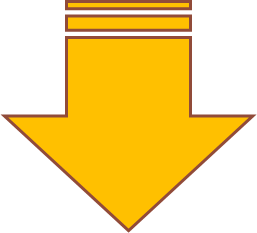 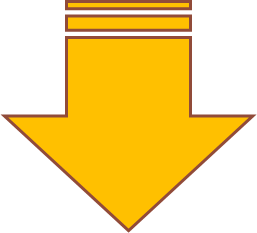 CONSEGUENZE PSICOLOGICHE(Cicchetti e Rizley, 1981)
organizzazione del sè
regolazione degli affetti	
sviluppo dell’attaccamento
sviluppo dell’autostima
RELAZIONI CON  I COETANEI
ADATTAMENTO SCOLASTICO
LA TUTELA DEI MINORICOMPRENDE
1.PREVENZIONE 
2.RILEVAZIONE 
3.SEGNALAZIONE AI SERVIZI COMPETENTI/DENUNCIA ALL’AUTORITA’ GIUDIZIARIA 
4.PROTEZIONE 
5.VALUTAZIONE E TRATTAMENTO
1. PREVENZIONE
INTERVENTI DI NATURA SOCIALE E SANITARIA CHE AGISCONO SULLE CONDIZIONI DI RISCHIO 

CISMAI
2. RILEVAZIONE
I SEGNALI DI DISAGIO E LE RICHIESTE DI AIUTO DA PARTE DEL MINORE SONO SPESSO RACCOLTI IN PRIMA ISTANZA DAGLI OPERATORI DEI SERVIZI SCOLASTICI, EDUCATIVI E DEL TEMPO LIBERO CHE VENGONO A CONTATTO CON IL MINORE NEL SUO PERCORSO DI CRESCITA. 

CISMAI
2. LA RILEVAZIONE
OSSERVAZIONI COMPIUTE NELL’AMBITO DELLA LORO FUNZIONE ISTITUZIONALE DA INSEGNANTI, MEDICI, EDUCATORI NONCHÉ DA FAMILIARI O CITTADINI PREOCCUPATI DALL’EMERGERE DI COMPORTAMENTI DI DISAGIO E SOFFERENZA VISSUTI DA UN MINORE. 
L’ACCURATEZZA E LA TEMPESTIVITA’ DI TALI OSSERVAZIONI DETERMINANO IN MODO SIGNIFICATIVO UN PRECOCE INTERVENTO DI PROTEZIONE, TUTELA, VALUTAZIONE E PRESA IN CARICO. 
UNA PRIMA RACCOLTA DEI SEGNALI DI MALESSERE, DEI RISCHI E DELLA CONNESSIONE DEI SEGNALI DI DISAGIO CON LE EVENTUALI CONDOTTE PREGIUDIZIEVOLI DEGLI ADULTI (ATTRAVERSO UNA RICHIESTA DI CONSULENZA CON GLI OPERATORI DEL SERVIZIO MINORI) 


CISMAI
SISTEMI DI TUTELA MINORILE
AMMINISTRATIVO

GIUDIZIARIO
OBIETTIVO
GARANTIRE IL RISPETTO DEI DIRITTI DEI BAMBINI E DELLE BAMBINE SECONDO I PRINCIPI
DELLA PROTEZIONE, DELLA PROMOZIONE E DELLA PARTECIPAZIONE (CONVENZIONE ONU NEW-YORK 1989)
3. SEGNALAZIONE=TUTELA
TUTELA DEL MINORE, NELL’OTTICA RELAZIONALE, SIGNIFICA 
OPERARE UNA SCELTA DI METODO 
RICERCARE E INDIVIDUARE LE RAGIONI RELAZIONALI CHE HANNO PORTATO AL MALTRATTAMENTO 
SOLLECITARE LA RESPONSABILIZZAZIONE DEI GENITORI A TORNARE A SVOLGERE I COMPITI FONDAMENTALI DELLA PROTEZIONE E DELLA CURA
AIUTARE UN MINORE LA CUI FAMIGLIA E’ IN CRISI E’ AIUTARE IL NUCLEO AD USCIRE DALLA CRISI
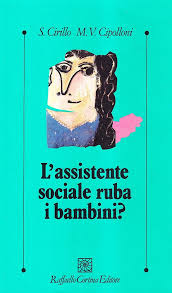 LA SEGNALAZIONE ALL’A.G. (Autorità Giudiziaria) PUO’ ESSERE EFFETTUATA D QUALSIASI PERSONA O ISTITUZIONE CHE PERVIENE A CONOSCENZA DI SITUAZIONI LESIVE O PERICOLOSE PER LA SALUTE FISICA E/O PSICHICA DI UN MINORE
DISTINGUIAMO
SEGNALAZIONI IN AMBITO CIVILE (SITUAZIONI PREGIUDIZIEVOLI PER LA SALUTE PSICOFISICA DEL MINORE) T.M.

SEGNALAZIONI IN AMBITO PENALE (NOTIZIE DI REATO) T.O. E CIVILE T.M.
LA SEGNALAZIONE ASSUME CARATTERE DI OBBLIGATORIETA’ (NOTIZIA DI REATO) SE LA PERSONA O ISTITUZIONE SI TROVI AD ESERCITARE UNA FUNZIONE DI PUBBLICO UFFICIALE O INCARICATO DI PUBBLICO SERVIZIO, COSI’ COME AVVIENE PER INSEGNANTI E OPERATORI SOCIO-SANITARI DEL SERVIZIO PUBBLICO ( MEDICI, PSICOLOGI, EDUCATORI, ASSISTENTI SOCIALI)
PUBBLICO UFFICIALE: 
COLUI CHE ESERCITA UNA FUNZIONE PUBBLICA IN AMBITO LEGISLATIVO, GIURISDIZIONALE O AMMINISTRATIVO CHE SIA DISCIPLINATO E REGOLAMENTATO DA NORME DI DIRITTO PUBBLICO. CHI SVOLGE UN PUBBLICO ESERCIZIO IN QUALITA’ DI DIPENDENTE DI PUBBLICA AMMINISTRAZIONE.
-SCUOLA: DIRIGENTI SCOLASTICI, INSEGNANTI, PSICOPEDAGOGISTI
-SANITA’: OPERATORI DEL SETTORE PEDIATRICO DIPENDENTI DELLA PUBBLICA AMMINISTRAZIONE
VINCOLI DI LEGGE CHE RENDONO OBBLIGATORIA LA SEGNALAZIONE DI SITUAZIONI DI PREGIUDIZIO
LEGGE 698/75;
LEGGE 616/77;
LEGGE 833/78 : TUTTI GLI OPERATORI SOCIOSANITARI NELL’ESERCIZIO DELLE LORO FUNZIONI DEVONO VIGILARE E ASSUMERE INIZIATIVE A TUTELA DEL MINORE ATTIVANDO ALL’OCCORRENZA L’AUTORITÀ GIUDIZIARIA
LEGGE 184/83:TUTTI I PUBBLICI UFFICIALI E GLI OPERATORI INCARICATI DI PUBBLICO SERVIZIO SONO TENUTI A SEGNALARE ALL’AUTORITÀGIUDIZIARIA LE SITUAZIONI DI ABBANDONO MORALE O MATERIALE A CARICO DI MINORI 
LEGGE 216/91: PER LE SITUAZIONI DI GRAVE RISCHIO L’ISTITUZIONE SCOLASTICA E’ TENUTA ALLA SEGNALAZIONE DELLE MEDESIME
A CHI SI DEVE SEGNALARE
1. AL RESPONSABILE DEL SERVIZIO SOCIALE TERRITORIALMENTE COMPETENTE:
IL SERVIZIO PROVVEDERA’ A FARE UN ACCERTAMENTO E SE I SOSPETTI CONTENUTI NELA SEGNALAZIONE VENGONO CONFERMATI E NON E’ POSSIBILE L’AIUTO DELLA FAMIGLIA, IL SERVIZIO SEGNALERA’ A SUA VOLTA ALLA PROCURA MINORILE CE PRENDERA’ PROVVEDIMENTI
2. ALLA PROCURA DELLA REPUBBLICA PRESSO IL T.M.:
LA PROCURA CHIEDERA’ AL SERVIZIO SOCIALE DI FARE DEGLI ACCERTAMENTI SULLA SITUAZIONE FAMILIARE E A SECONDA DEGLI ESITI DELL’INDAGINE VERRANNO PRESI PROVVEDIMENTI
COME SEGNALARE
- LA SEGNALAZIONE VA FATTA SCRITTA E NON PUO’ ESSERE FATTA IN FORMA ANONIMA
DEVONO ESSERE RIPORTATI E DESCRITTI GLI ELEMENTI CHE HANNO CONDOTTO L’OPERATORE A FARE L’IPOTESI DI PREGIUDIZIO PER IL MINORE O DI RISCHIO
SE L’OPERATORE FA PARTE DI UNA STRUTTURA PUBBLICA O PRIVATA LA RESPONSABILITA’ DEVE ESSERE COLLEGIALE
E’ OPPORTUNO INFORMARE I GENITORI
VINCOLI DI LEGGE CHE RENDONO OBBLIGATORIA LA SEGNALAZIONE DI SITUAZIONI DI MINORI VITTIME DI REATO
ART. 331 C.P.:TUTTI I PUBBLICI UFFICIALI E GLI OPERATORI INCARICATI DI PUBBLICO SERVIZIO SONO OBBLIGATI A SEGNALARE AL TRIBUNALE PENALE O ALLA POLIZIA GIUDIZIARIA I REATI PERSEGUIBILI D’UFFICIO DI CUI SONO VENUTI A CONOSCENZA NELL’ESERCIZIO DELLE LORO FUNZIONI.
LA SEGNALAZIONE ALL’AUTORITA’ GIUDIZIARIA

                     IPOTESI DI REATO                   SEGNALAZIONE D’UFFICIO
CHE COS’E’      
COMUNICAZIONE SCRITTA IN CUI VENGONO EVIDENZIATI GLI ELEMENTI DI PREOCCUPAZIONE RILEVATI; 
NON PRESUPPONE UNA CONOSCENZA ESAUSTIVA DELLA SITUAZIONE MA DEVE RIFERIRE GLI ELEMENTI INDIVIDUATI CHE FANNO FONDATAMENTE RITENERE CHE SUSSISTANO LE CONDIZIONI DI PREGIUDIZIO PER IL MINORE; 
È UN ATTO UFFICIALE IN CUI SI CHIEDE ALL’ORGANO GIUDIZIARIO DI ATTIVARE IDONEE MISURE DI PROTEZIONE, PREDISPORRE UNA VALUTAZIONE APPROFONDITA DELLA SITUAZIONE E ACCERTARE LE RESPONSABILITÀ INDIVIDUALI CONNESSE ALLA SUSSISTENZA DEL REATO; 
NON IMPLICA LA CERTEZZA CHE IL REATO SIA AVVENUTO, ESSENDO SUFFICIENTE UN CONTESTO INDIZIARIO – DICHIARAZIONE DEL BAMBINO – CHE VADA OLTRE IL MERO SOSPETTO SOGGETTIVO; 
SI RICORDA CHE L’INSEGNANTE DEVE SEMPRE CONFROTNARSI COL DIRIGENTE SCOLASTICO
QUANDO
“…I PUBBLICI UFFICIALI E GLI INCARICATI DI PUBBLICO SERVIZIO CHE , NELL’ESERCIZIO DELLE LORO FUNZIONI, HANNO NOTIZIA DI  UN REATO PERSEGUIBILE D’UFFICIO, DEVONO FARNE DENUNCIA PER ISCRITTO, ANCHE QUANDO NON SI E’ INDIVIDUATA LA PERSONA ALLA QUALE IL REATO E’ ATTRIBUITO…”  art. 331 c.p.p.
IL PUBBLICO UFFICIALE IL QUALE OMETTE O RITARDA DI DENUNCIARE ALL’AUTORITA’ GIUDIZIARIA O AD ALTRA AUTORITA’ UN REATO DI CUI HA AVUTO NOTIZIA NELL’ESERCIZIO O A CAUSA DELLE SUE FUNZIONI, E’ PUNITO PENALMENTE…” art. 361 c.p.
PROCURA PRESSO TRIBUNALE PER I MINORENNI: per eventuale messa in protezione del minore e per le decisioni sulla responsabilita’ genitoriale
A CHI
PROCURA PRESSO TRIBUNALE ORIDINARIO:
Per l’ccertamento del reato e la perseguibilità penale del reo
COME SEGNALARE
LA DENUNCIA DEVE CONTENERE LE GENERALITÀ, IL DOMICILIO E QUANTO ALTRO VALGA ALLA IDENTIFICAZIONE DELLA PERSONA OFFESA, DELLA PERSONA ALLA QUALE IL FATTO È ATTRIBUITO E DI COLORO CHE SIANO IN GRADO DI RIFERIRE SU CIRCOSTANZE RILEVANTI PER LA RICOSTRUZIONE DEI FATTI.TUTTE LE CIRCOSTANZE DI FATTO NOTE ALL’OPERATORE, ANCHE SE RIFERITE DA TERZI,  I TEMPI E I MODI DELLA CONOSCENZA. NON DEVE INVECE CONTENERE SUPPOSIZIONI O INTERPRETAZIONI PERSONALI.
NEL CASO DI REATO IN AMBITO PENALE CHE DA LUOGO ALLA SEGNALAZIONE, CHI SEGNALA NON PUO’ INFORMARE I GENITORI DEL SOSPETTO DI REATO.NON ESISTONO INDICATORI DI ABUSO O RICONDUCIBILI AD UN’ESPERIENZA DI VITTIMIZZAZIONE SESSUALE, PER CUI OCCORRE CAUTELA PRIMA DI SEGNALARE ALL’A.G. NON BASTA UN SOLO “INDICATORE “ PSICOLOGICO O COMPORTAMENTALE
SCUOLA         OSSERVATORIO PRIVILEGIATO DEI BAMBINI
SAPER OSSERVARE in modo adeguato.
ASCOLTO ATTIVO ed EMOTIVO
Sospendere aspettative e giudizio perchè possono far interpretare in modo distorto i comportamenti dell’altro;
Osservare ciò che accade: comportamenti, giochi…, rimanendo in ascolto e osservando per tutto il tempo necessario a raccogliere elementi;
Astenensione da forme immediate di intervento, considerando che intervenire rapidamente sulla base solo di sensazioni e di movimenti istintivi, può essere rischioso e fuorviante;
Ascoltare le emozioni attivate da quanto osservato entrando in contatto con le proprie emozioni e con quelle del bambino.
IL RUOLO DELL’INSEGNANTE
L’INSEGNANTE DEVE COGLIERE PRECOCEMENTE (PRIMA CHE SI REALIZZI UN PREGIUDIZIO) I SEGNALI DI RISCHIO, CONDIVIDERLI CON I COLLEGHI, CON LE ALTRE FIGURE DI SISTEMA, IL DIRIGENTE, GLI OPERATORI DEI SERVIZI SOCIO-SANITARI (SE NECESSARIO) 
PROGETTARE E REALIZZARE UN PERCORSO DI AIUTO PER IL MINORE
IMPORTANZA DELL’OSSERVAZIONE
DOBBIAMO STARE MOLTO ATTENTI A NON FAR SÌ CHE UN UNICO SEGNO DIVENTI MALTRATTAMENTO, ABUSO O ALTRO SEGNALE DI PREGIUDIZIO.
NON BISOGNA INTERPRETARE COME DATO DI FATTO CHE SPIEGA TUTTO. 
GUARDARE OGNI SEGNO PER QUELLO CHE È
TENER CONTO DI TUTTI GLI SCENARI POSSIBILI.
IL DISAGIO A SCUOLA
COME SI MANIFESTA?
PERCHÈ SI MANIFESTA?
QUALI SONO I FATTORI DI RISCHIO?
COSA PUÒ FARE LA SCUOLA?
L’ASCOLTO
PRINCIPALE STRUMENTO DELLA PROMOZIONE E DELLA REALIZZAZIONE DI OGNI AMBITO DI BENESSERE E SALUTE DELL’INFANZIA E DELL’ADOLESCENZA 
(ART. 12 DELLA CONVENZIONE INTERNAZIONALE DEI DIRITTI DEL FANCIULLO)
DIRITTO ALL’ASCOLTO PROPRIO DEL BAMBINO E COMPETENZA ALL’ASCOLTO PROPRIA DELL’INSEGNANTE
(OSSERVAZIONE PARTECIPE E ASCOLTO EMOTIVO)
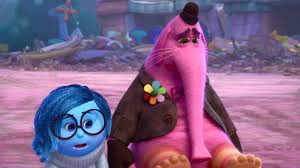 TEORIA DELL’ATTACCAMENTO
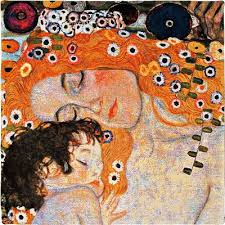 John Bowlby (1907-1990)
  PSICHIATRA E PSICOANALISTA INGLESE, FORMULÒ TALE TEORIA PROPONENDO UNA NUOVA VISIONE DEL LEGAME PRIMARIO TRA MADRE E BAMBINO E UNA INTERPRETAZIONE DELL’EZIOLOGIA DEI PROBLEMI MENTALI E DELLA CONDOTTA COMPLETAMENTE RIVOLUZIONARIA RISPETTO ALLE TEORIE DEL SUO TEMPO (COMPORTAMENTISMO E PSICOANALISI)
BOWLBY POSTULÒ CHE NEGLI INDIVIDUI È PRESENTE FIN DALLA NASCITA UN SISTEMA DI SCHEMI COMPORTAMENTALI A BASE INNATA, FRUTTO DELLA SELEZIONE NATURALE, DETTO SISTEMA DI ATTACCAMENTO (SA)
LA FUNZIONE BIOLOGICA DEL SA AI FINI DELLA SOPRAVVIVENZA, ERA QUELLO DI ASSICURARE AI PICCOLI, ALL’INTERNO DEL LORO AMBIENTE DI ADATTAMENTO, LA PROTEZIONE DAI PREDATORI E DAI PERICOLI DA PARTE DI CHI PIÙ SI PRENDEVA CURA DI LORO (MADRE BIOLOGICA)
LE TIPOLOGIE DELL’ATTACCAMENTO(M. AINSWORTH 1988)


LEGAME SICURO (B)
LEGAME INSICURO DI TIPO ANSIOSO-EVITANTE (A)
LEGAME INSICURO DI TIPO ANSIOSO-AMBIVALNTE (C)
LEGAME INSICURO- DISORGANIZZATO (D)
Stili di attaccamento del bambino a scuolaSaper riconoscere lo stile di attaccamento a scuola è utile a:
Individuare una modalità relazionale adatta al bambino
Riconoscere eventuali segnali di rischio o disagio del bambino
Capire come lui si pone in relazione con il mondo esterno
Creare uno spazio capace di poter accogliere eventuali espressioni di disagio da parte del bambino, intese come richieste di aiuto
RELAZIONE INSEGNANTE GENITORE NEI CASI DI DISAGIO DEL BAMBINO






PRIMA DELL’INCONTRO COI GENITORI:
AVERE A MENTE LE DIFFICOLTA’ CHE IL BAMBINO PRESENTA
CONFRONTO CON COLLEGHI
LA SITUAZIONE DI DISAGIO APPARTIENE AL BAMBINO O ALL’INSEGNANTE (DIFFICOLTA’ NEL RELAZIONARSI CON L’AGGRESSIVITA’, CON TEMATICHE SESSUALI, LUTTI, ECC.) 
MONTECCHI, 2005
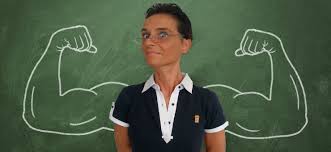 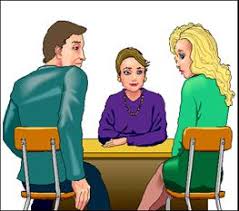 DURANTE L’INCONTRO COI GENITORI

EVIDENZIARE I SEGNALI DI DISAGIO ED ESPLICITARE LA PREOCCUAPAZIONE PER IL BENESSERE DEL PICCOLO
CONFRONTARSI SU QUANTO AVVIENE A CASA E A SCUOLA, EVITANDO RIMPROVERI AI GENITORI O GIUDIZI
EVITARE DOMANDE SPECIFICHE SULLA SITUAZIONE FAMILIARE O DI COPPIA
NECESSITA’ DI COLLABORARE PER IL BAMBINO
OSSERVARE LA REAZIONE EMOTIVA DEI GENITORI ALLE INFORMAZIONI DATE
PROPORRE SUCCESSIVI INCONTRI DI MONITORAGGIO
MONTECCHI, 2005
DOPO L’INCONTRO COI GENITORI

OSSERVAZIONE CONTINUA DEL BAMBINO

VALUTARE LA NECESSITA’ DI CONSULENZE CON ALTRI PROFESSIONISTI
MONTECCHI, 2005
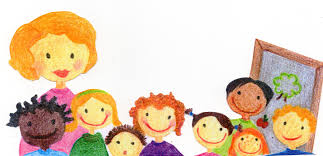 OSSERVARE
TRA TUTTI, GLI INSEGNANTI SONO SENZA DUBBIO GLI ADULTI CHE HANNO UN RUOLO STRATEGICO IN TEMA DI RILEVAZIONE PRECOCE DEL DISAGIO INFANTILE E SEGNALAZIONE AI SERVIZI COMPETENTI. 
SEGNALAZIONE DI SITUAZIONI 
DI SOSPETTO PREGIUDIZIO
POSSIBILI REAZIONI DEI GENITORI 

OSTILITA’ VERSO QUANTO VIENE DETTO E VERSO L’INSEGNANTE
IL GENITORE VUOLE CAMBIARE SCUOLA MA CIO’ NON FERMA L’ATTIVAZIONE DI INTERVENTI A PROTEZIONE DEL BAMBINO
NON IMPROVVISARE I COLLOQUI COI GENITORI MA PROGRAMMARLI COI COLLEGHI ANCHE CON LA CONSULENZA DI ALTRI PROFESSIONISTI
CONVOCARE TUTTI E DUE I GENITORI 
SE NE VIENE SOLTANTO UNO, FARLO CONVOCARE PER ISCRITTO ACHE DAL DIRIGENTE DELLA SCUOLA.
CIO’ AL FINE DI SALVAGUARDARE LA SCUOLA DA POSSIBILI ACCUSE DI “OMISSIONE” DA PARTE DEL GENITORE NON INTERPELLATO, SPECIE SE I GENITORI SONO SEPARATI
1 L’INSEGNANTE DI FRONTE ALL’ABUSO
MONTECCHI, 2002
PUO’ ACCADERE CHE UN BAMBINO RIVELI ALL’INSEGNANTE UNA CONDIZIONE DI ABUSO IN MANIERA SPONTANEA.
L’INSEGNANTE DEVE “RACCOGLIERE” E ACCOGLIERE QUANTO DETTO DAL BAMBINO
NON DEVE MOSTRARE SGOMENTO O ANSIA 
DEVE CERCARE DI GESTIRE IN MANIERA ADEGUATA LE PROPRIE EMOZIONI
DEVE EVITARE DI FARE DOMANDE INQUISITORIE AL PICCOLO RISPETTO AI DETTAGLI
COSA NON FARE

DOMANDE INQUISITORIE AL BAMBINO
MANIFESTARE SPAVENTO, ANSIA, DISGUSTO PER QUANTO VISTO O ASCOLTATO
NON FARE COMMENTI O ESPRIMERE GIUDIZI NEI CONFRONTI DEI GENITORI MALTRATTANTI O ALTRE FIGURE COINVOLTE
NON PRENDERE INZIATIVE AFFRETTATE SENZA PRIMA AVER CONSULTATO I COLLEGHI, IL DIRIGENTE E ALTRI PROFESSIONISTI
2 L’INSEGNANTE DI FRONTE AL MALTRATTAMENTO FISICO
MONTECCHI, 2002
SEGNALI NEL BAMBINO
SI RIPARA QUANDO UN ADULTO GLI SI AVVICINA
SGUARDO ATTENTO E ALLARMATO
ARROGANTE NEL CONTESTO DI ORIGINE E PAUROSO IN AMBIENTE ESTRANEO
SCOPPI IMPROVVISI DI IRA
INSTABILITA’ REATTIVA (CONTENTO E TRISTE)
RICERCA ATTENZIONI, FAVORI, CIBO O OGGETTI
DIFFICOLTA’ DI APPRENDIMENTO E ATTENZIONE
IN ETA’ SCOLARE E ‘ SPESSO DEPRESSO E SOLITARIO O IPERATTIVO
ATTEGGIAMENTO ANAFFETTIVO VERSO I GENITORI
DIFFICOLTA’ DI RELAZIONE
IMMAGINE DI SE’ DISTORTA
3 L’INSEGNANTE DI FRONTE AL MALTRATTAMENTO PSICOLOGICO
MONTECCHI, 2002
MOLTI SEGNALI SONO IN COMUNE CON TUTTE LE ALTRE FORME DI MALTRATTAMENTO:
ATTEGGIAMENTO TIMOROSO O AGGRESSIVO COI PIU’ PICCOLI
INIBITO E POCO INTERESSATO 
RITIRO SOCIALE
SVALUTAZIONE DI SE’ E DI CIO’ CHE PENSA
COMPORTAMENTI ANTISOCIALI
STATO DI ANSIA CONTINUA
SCARSA AUTOSTIMA
PERCEZIONE MINACCIOSA DEL MONDO ESTERNO
TRISTEZZA
4 L’INSEGNANTE DI FRONTE ALL’INCURIA 
MONTECCHI, 2002
SEGNALI DA OSSERVARE

VESTITI INADEGUATI
SCARSA IGIENE E DERMATITI
DENUTRIZIONE O IPERNUTRIZIONE
PROBLEMI OCULISTICI, ODONTOIATRICI NON RICONOSCIUTI DAI GENITORI
RALLENTAMENTO DELLA CRESCITA
RITARDO PSICOMOTORIO, DEL LINGUAGGIO
IPERATTIVITA’ O DISTURBO DELL’ATTENZIONE
PSEUDO INSUFFICIENZA MENTALE
FREQUENTI ASSENZE DA SCUOLA
RENDIMENTO SCOLASTICO SCARSO
FREQUENTI INFORTUNI DOMESTICI
PIGRIZIA
DIFFICOLTA’ RELAZIONALI
5 L’INSEGNANTE DI FRONTE ALLA DISCURIA
MONTECCHI, 2002
PRECOCE SVILUPPO PSICOMOTORIO E DELLE AUTONOMIE IN GENERALE
RITARDO NELLO SVILUPPO PSICOMOTORIO
SCOLARIZZAZIONE PRECOCE
MANCATA SCOLARIZZAZIONE
COMPORTAMENTO ADULTOMORFO
COMPORTAMENTO IMMATURO
DISTURBI NELL’AUTONOMIA ALIMENTARE
BREK-DOWN ADOLESCENZIALE
RICHIESTE DI CONTINUE CONFERME
DIFFICOLTA’ NELL’AFFERMARE I PROPRI BISOGNI E LE PROPRIE IDEE
6 L’INSEGNANTE DI FRONTE ALL’IPERCURA
MONTECCHI, 2002
ASSUNZIONE IMPROPRIA DI FARMACI
DESCRIZIONE PRECISA DI SINTOMI SIA DA PARTE DEI GENITORI CHE DEL BAMBINO
CONOSCENZA ECCESSIVA RISPETTO ALL’ETA’ DI PRATICHE MEDICHE
DISTURBI DELLA PERCEZIONE CORPOREA
DIFFICOLTA’ DI SEPARAZIONE DALLA MADRE
SCARSA FREQUENZA SCOLASTICA
ADESIONE AI RACCONTI DELLA MADRE REALTIVI ALLE MALATTIE DEL BAMBINO DA LEI RIFERITE
SCARSA SOCIALIZZAZIONE
ANSIA
BUONE PRASSI
RICORDARE

INTERVENTO GRADUALE
ATTIVAZIONE RETE DI PROFESSIONISTI
APPROCCIO MULTIDISCIPLINARE
FATTORI INTRINSECI ALLE TIPOLOGIE DI CHILD ABUSECHE OSTACOLANO LA RILEVAZIONE
L’IMBROGLIO
IL SEGRETO ED IL SILENZIO
LA COLPA E LA VERGOGNA E TRADIMENTO SONO VISSUTI CHE INIBISCONO LA NARRAZIONE
UN OTTUNDIMENTO INTRAPSICHICO, AGITO SOPRATTUTTO DALLA VITTIMA MA ANCHE DALL’ABUSANTE O DAL GENITORE POTENZIALMENTE PROTETTIVO, CHE CONSENTE MECCANISMI DI ADATTAMENTO SUFFICIENTI A CONVIVERE CON L’ABUSO E A PRESERVARE LA PROPRIA PERSONA E LE RELAZIONI IMPORTANTI DALLA CATASTROFE CHE SI SUPPONE INEVITABILE UNA VOLTA CHE I FATTI VENISSERO ALLA LUCE(MALACREA, 1997).
SPESSO SE ESISTONO AREE DI DISFUNZIONALITÀ NELLE FAMIGLIE QUESTE RIGUARDANO NON L’ABUSANTE MA LA VITTIMA STESSA
TALVOLTA PROPRIO L’ABUSANTE APPARE PIÙ CALDO, PIÙ DISPONIBILE, PIÙ AFFETTIVO.
 RIVELAZIONI FRAMMENTARIE, CONFUSE
LA DIAGNOSI DI ABUSO SESSUALE È MOLTO COMPLESSA POICHÉ I SINTOMI FISICI, PSICOLOGICI E COMPORTAMENTALI NON SONO TIPICI E PATOGNOMONICI SOLTANTO DI SITUAZIONI ABUSANTI, MA ANCHE DI SITUAZIONI ALTAMENTE STRESSANTI IN CUI IL BAMBINO PUÒ TROVARSI COINVOLTO (ES. SEPARAZIONI FAMILIARI, RELAZIONI FAMILIARI CONNOTATE DA FORTE AGGRESSIVITÀ, ECC.)
I SEGNALI DI RICONOSCIMENTO NON SONO MAI SUFFICIENTI, SE PRESI SINGOLARMENTE, A FORMULARE UNA DIAGNOSI DI ABUSO. GLI INDICATORI, INFATTI, PERMETTONO SOLO DI TRARRE CONCLUSIONI IN MERITO ALLA COMPATIBILITÀ DEL QUADRO PSICO-FISICO DEL MINORE CON L'IPOTESI DI UNA VITTIMIZZAZIONE SESSUALE.
UN COMPORTAMENTO SESSUALE NON APPROPRIATO ALL’ETÀ DEL BAMBINO È FORTEMENTE ASSOCIATO CON ESPERIENZE DI ABUSO SESSUALE MA È PURE CORRELATO CON ALTRI FATTORI (PIÙ PROBABILI) NELLA VITA DEI BAMBINI VULNERABILI (ES: ABUSO FISICO, VIOLENZA A CASA, STRESS ECCESSIVO, E ESPOSIZIONE NON APPROPRIATA ALLE ATTIVITÀ SESSUALE DI ALTRI MEMBRI DELLA FAMIGLIA).
MISNAMINORI STRANIERI NON ACCOMAPGNATI
SHOCK CULTURALE:
DUE ANTROPOLOGI, (DUBOIS E OBERG) L’HANNO
DEFINITO COME UNA CONDIZIONE DI STRESS PSICO-FISICO ESPERITA DAL SOGGETTO IN SEGUITO AL SUO INSERIMENTO IN UN NUOVO AMBIENTE A LUI ESTRANEO, E LA RELATIVA PERDITA DEGLI EQUILIBRI COGNITIVI, EMOTIVI E AFFETTIVI
FENOMENO DEL PROCESSO DI ADATTAMENTO A SEGUITO DELL’INSERIMENTO IN UN NUOVO AMBIENTE, IN CUI CI SONO RELAZIONI CON PERSONE, SITUAZIONI E VALORI DIFFERENTI, CHE POSSONO FAR INSORGERE REAZIONI COGNITIVE, AFFETTIVE E COMPORTAMENTALI NEGATIVE O POSITIVE. QUESTA CONDIZIONE È PROVOCATA DALL’ALLONTANAMENTO DEI RIFERIMENTI DI APPARTENENZA E DALL’AVVICINAMENTO A UN AMBIENTE NUOVO, DIVERSO E SCONOSCIUTO, PORTANDO IL SOGGETTO AD AFFRONTARE SITUAZIONI  PSICOLOGICAMENTE PROBLEMATICHE DIFFICILI DA ACCEDERVI PER ANALIZZARLE, I CUI SINTOMI PECULIARI SONO: 
ESTRANIAMENTO, IRRITABILITÀ, OSTILITÀ, INDECISIONE, CONFUSIONE, SENSO DI PERDITA E DEPRIVAZIONE, FRUSTRAZIONE, DISORIENTAMENTO, TRISTEZZA.
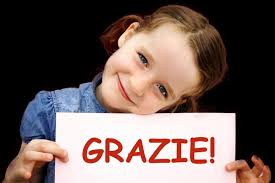 paolapsicopolla@iol.it
centrofamigliesipea@gmail.com